Муниципальное 
бюджетная
общеобразовательное
Учреждение
средняя общеобразовательная
Школа № 2

Ул.Пушкина, д.43 Иркутская область Тайшетский район г.Тайшет 665002					
тел. 2-59-93, 2-57-28	
факс: (8-395-63) 2-57-28	Эл.адрес:
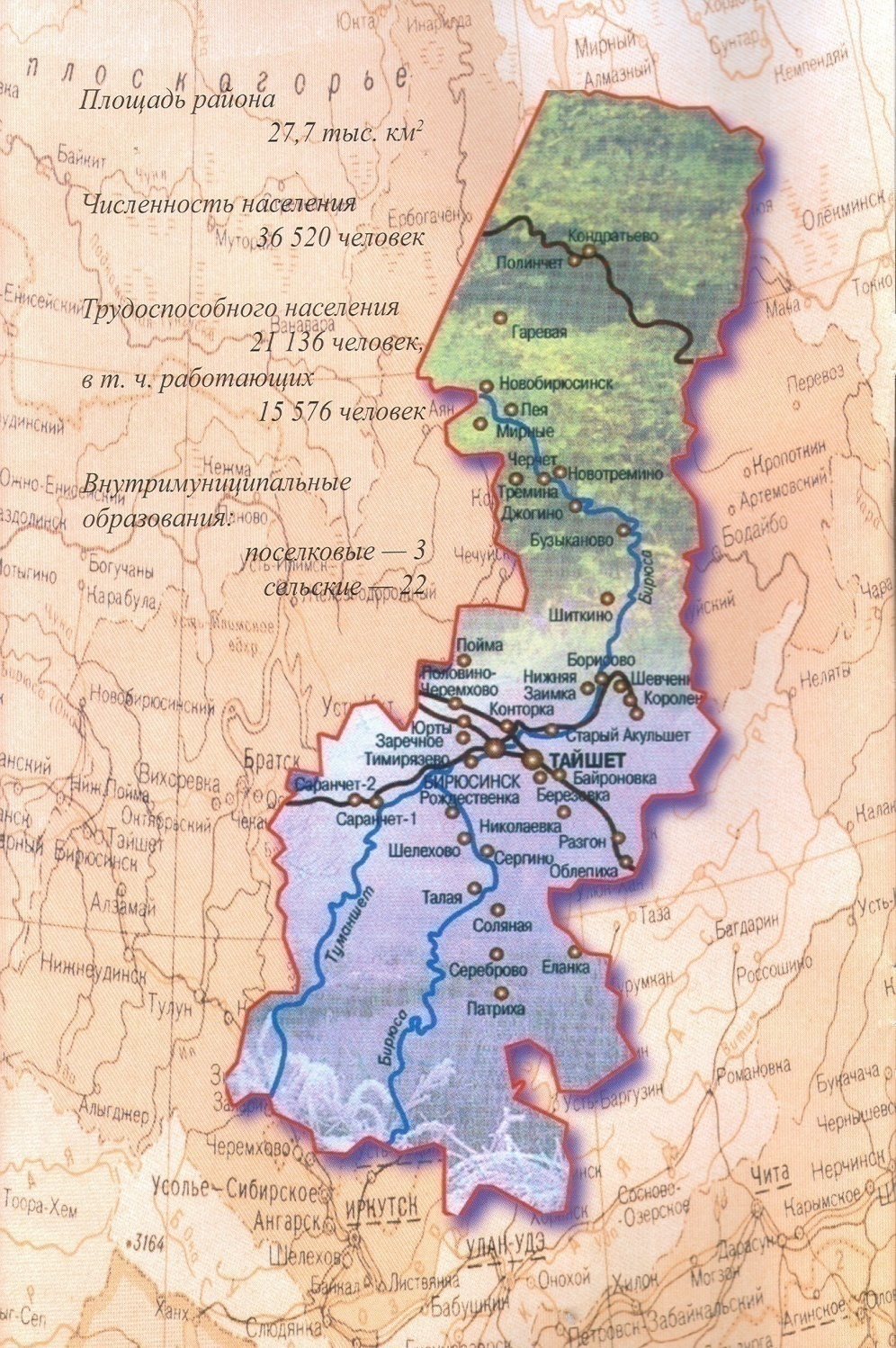 school_2taishet@mail.ru
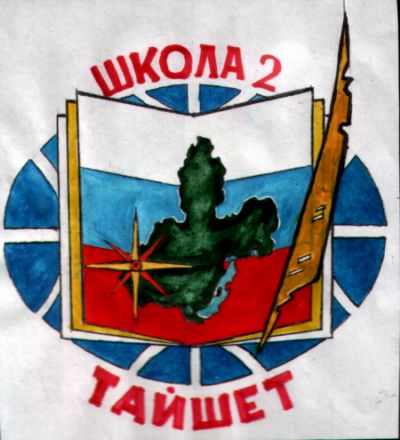 МБОУ СОШ №2 г. Тайшета
«Краевед»
Краеведческая игра «Родной край – сердцу рай».
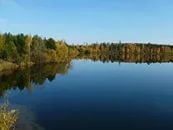 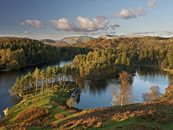 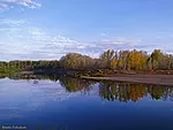 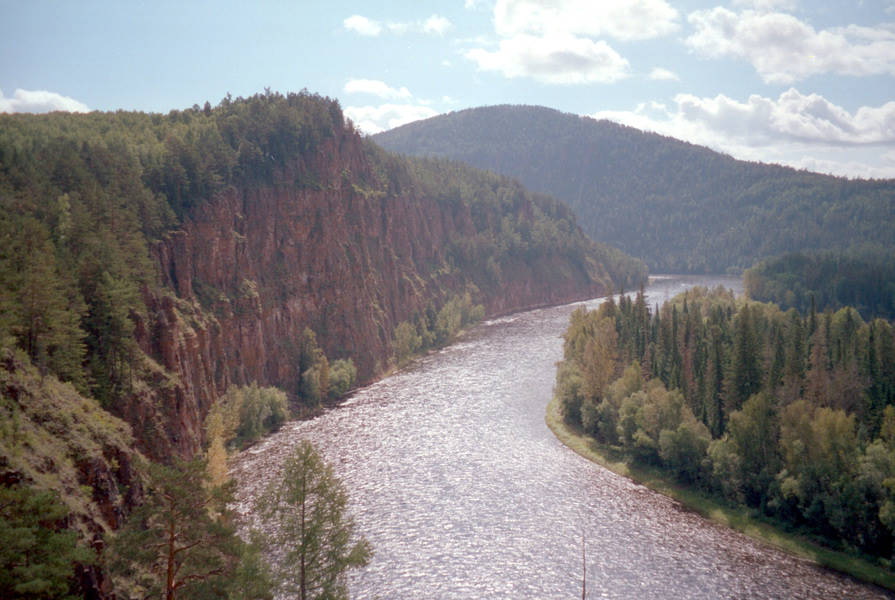 Задание 2: Пантомима – показать предметы с помощью жестов, связанные с городом, жителями, достопримечательностями  (например:  танк,  фонтан,  обелиск на привокзальной площади).
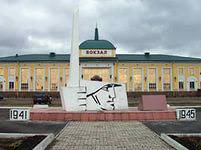 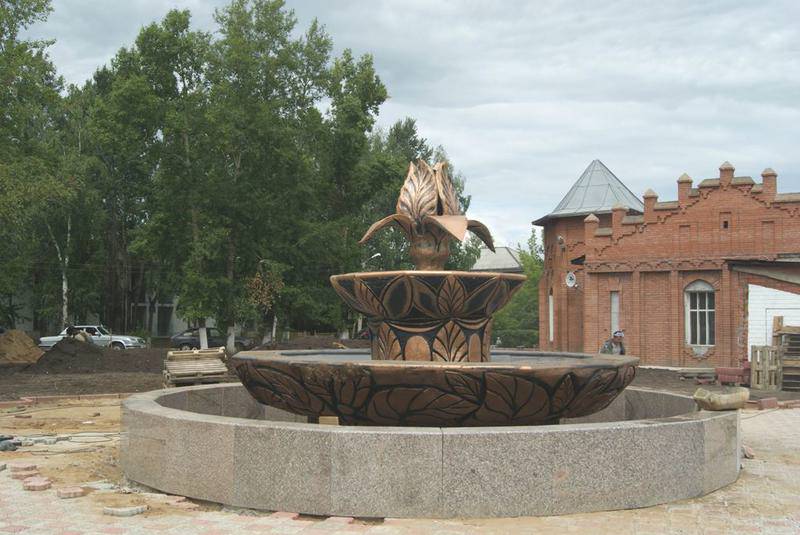 Задание 3: Градостроители – из предложенных букв составьте слова, связанные с городом,  названием сёл, фамилиями Героев Советского Союза города Тайшета. Одну букву можно использовать несколько раз.
Назовите, кому посвящены памятники и где они установлены?
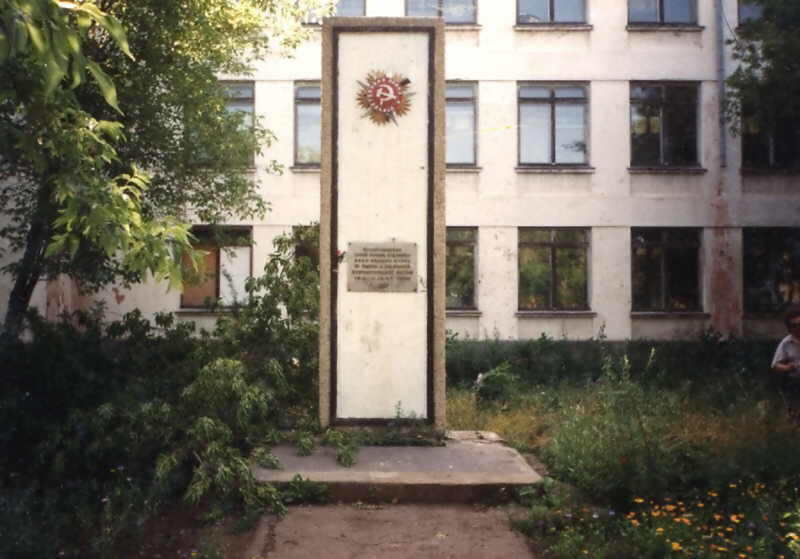 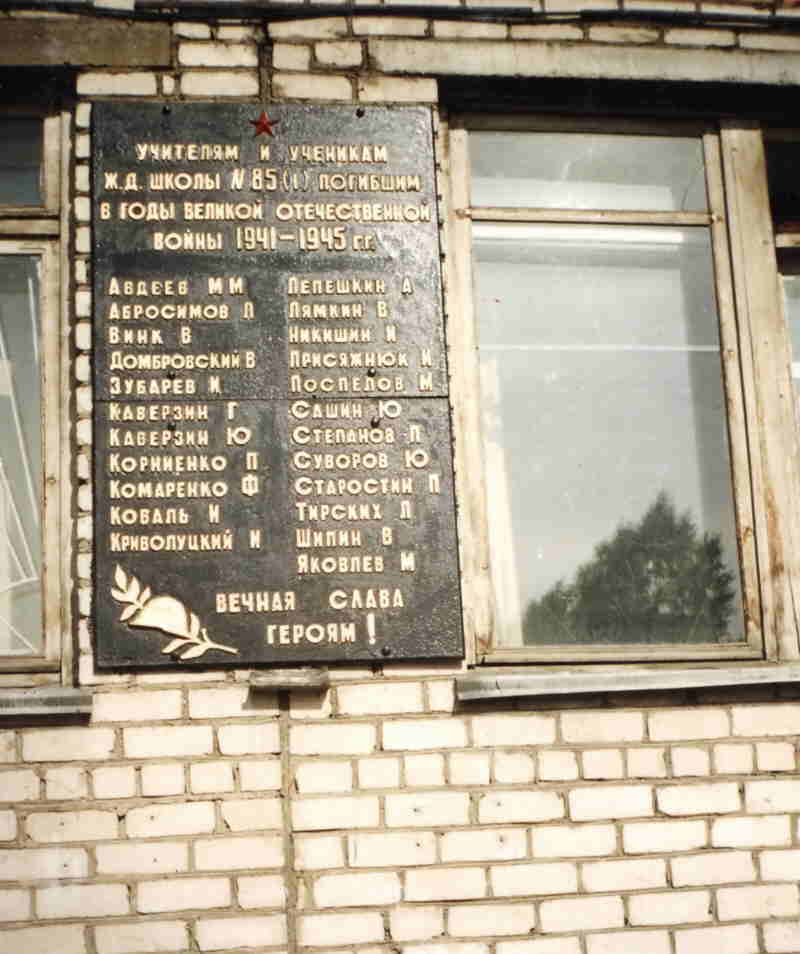 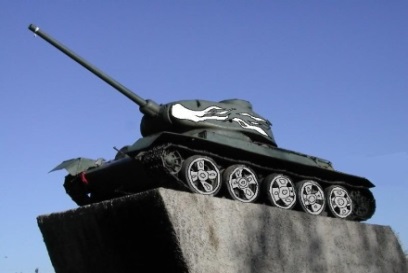 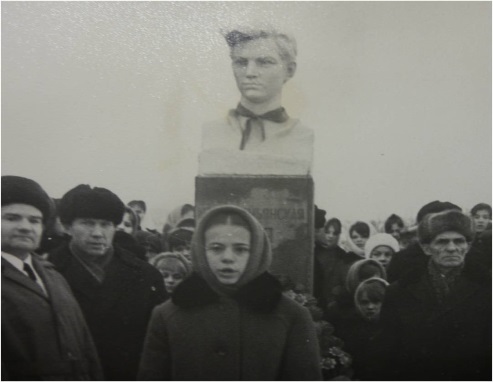 Назовите номер, под которым указан герб города Тайшета?
Назовите геральдическое описание и обоснование символики герба города Тайшета ?
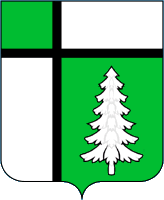 Благодарим за внимание!